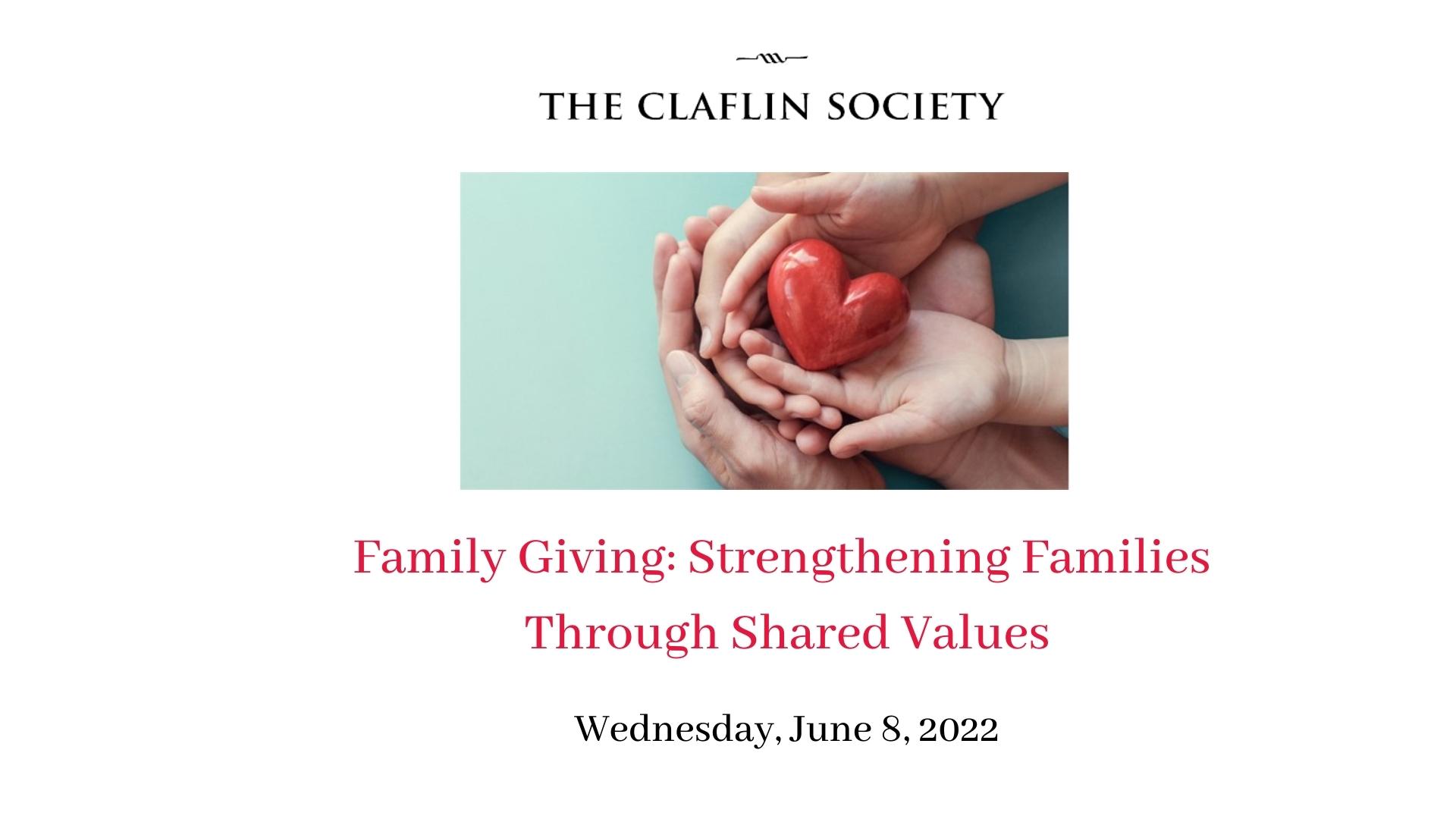 Speakers
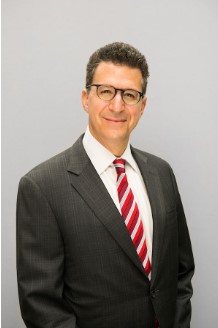 Victor Levy (CAS’87)

PresidentLevy Wealth Management Group
Kelly Ritrievi (SAR’83)

AVP of Client Services & Trust Operations  Tampa Bay Trust Company
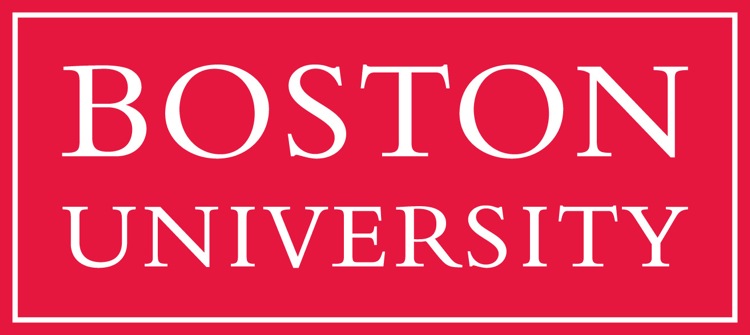 Family Values and Donor Advised Funds
Prepared By:
Victor S. Levy
Levy Wealth Management Group
Philadelphia, PA
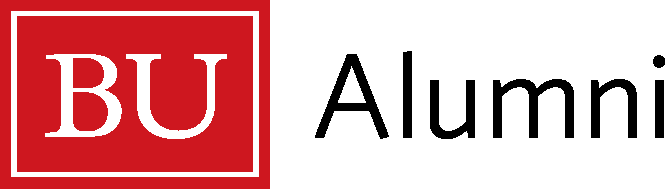 Why Prepare a Family Values Statement?
It’s a way:

To articulate what a family stands for

To help future generations understand what previous generations believed

It help financial and estate planners in the preparation of goals
How is it Prepared?
It’s prepared in two steps:

Step One: A first draft is prepared by Gen 1

Step Two: The draft is discussed and offered for commentary from Gen 2
Ideally, both generations come together and agree upon it.
Sample family values statement
Conserve resources
Be tax smart
Be organized
Take care of your children
Do what’s in the best interest of the family
Be prepared for contingencies
Think through worst case scenarios
Work hard
Be charitable
  &
Family First
What is a Donor Advised Fund (DAF)?
“A charitable investment account for the sole purpose of supporting charitable organizations you care about”
It is setup by a charity or charitable investment conduit
It is eligible for an immediate charitable deduction
The funds grow tax free
Write checks to support the charities you love
Source: Fidelity Investments
Tax Aspects of Donor Advised Funds
Income Tax: Immediate income tax deduction in the year you contribute to your DAF. 

The IRS does mandate some limitations, depending upon your adjusted gross income (AGI):

Deduction for cash – limited to 60 % of AGI.
Deduction for securities and other appreciated assets – limited up to 30 % of AGI.
There is a five-year carry-forward for unused deductions.

Capital Gains Tax: You will incur no capital gains tax on gifts of appreciated assets (i.e. securities, real estate, other illiquid assets.)
Estate Tax: Your DAF will not be subject to estate taxes.
Tax-Free Growth: Your investments in a DAF can appreciate tax-free
Giving Vehicles That Reflect Family Values
Prepared By:
Kelly Ritrievi
Tampa Bay Trust Company
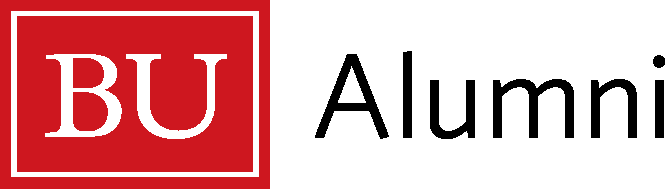 EXAMPLE FORMS OF ESTATE GIFTS

Please note that these examples are general in nature and not intended to be legal advice. When making  or revising your estate plans, we strongly encourage you to obtain the assistance of a lawyer. Members of  Boston University’s Planned Giving Office will be pleased to work with you and your lawyer to ensure  that your charitable intentions are clearly stated and can be implemented by the University. This is  especially important if you plan to establish an endowed fund with your gift.

For your reference, the EIN for Boston University is 04-210-3547.

Outright gift of specific property, personal property or percent of estate
“I give and devise [$	], without reduction for any tax occasioned by my death, to
Trustees of Boston University, a Massachusetts non-profit corporation having a principal place of  business in Boston, Massachusetts, to be used or disposed of as the University (or School/College) in its  sole discretion deems appropriate.”

Gift of a share or residue of estate
“I devise and bequeath [(all) OR ( 	percent)] of the remainder of my property, without  reduction for any tax occasioned by my death, to Trustees of Boston University, a Massachusetts non-  profit corporation having a principal place of business in Boston, Massachusetts, to be used or disposed  of as the University (or School/College) in its sole discretion deems appropriate.”

Endowed Scholarship gift

“I give and devise [$ ], without reduction for any tax occasioned by my death, to
Trustees of Boston University, a Massachusetts non-profit corporation having a principal place of  business in Boston, Massachusetts, to be used to establish or augment the [NAME OF FUND]
Fund at the (School/College). The Fund shall be a permanently-endowed fund, the income of which will
provide annual scholarship awards based on financial need to one or more deserving students enrolled in  the (School/College), with a preference for 	.
If there are no eligible students in any given year, then the scholarship may be awarded to students at the
discretion of the Dean or his or her designee. If the estate gift is less than the minimum required to  establish an endowed fund at the time the gift is received, the Fund shall be a current use fund with the  same preferences as stated above.”

If your gift is for a specific purpose, members of Boston University’s Planned Giving Office will be  pleased to work with you and your lawyer to draft language in order to accomplish your wishes.
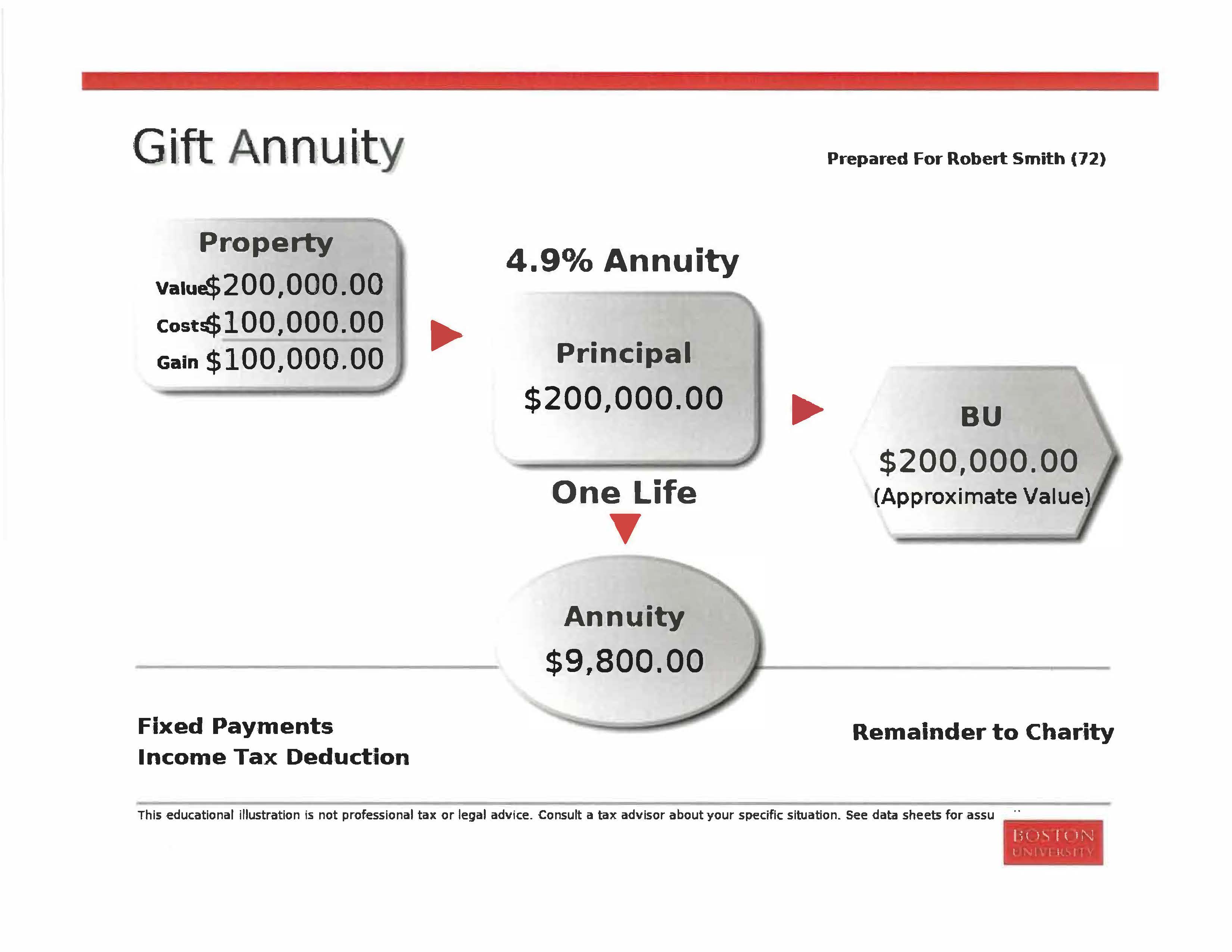 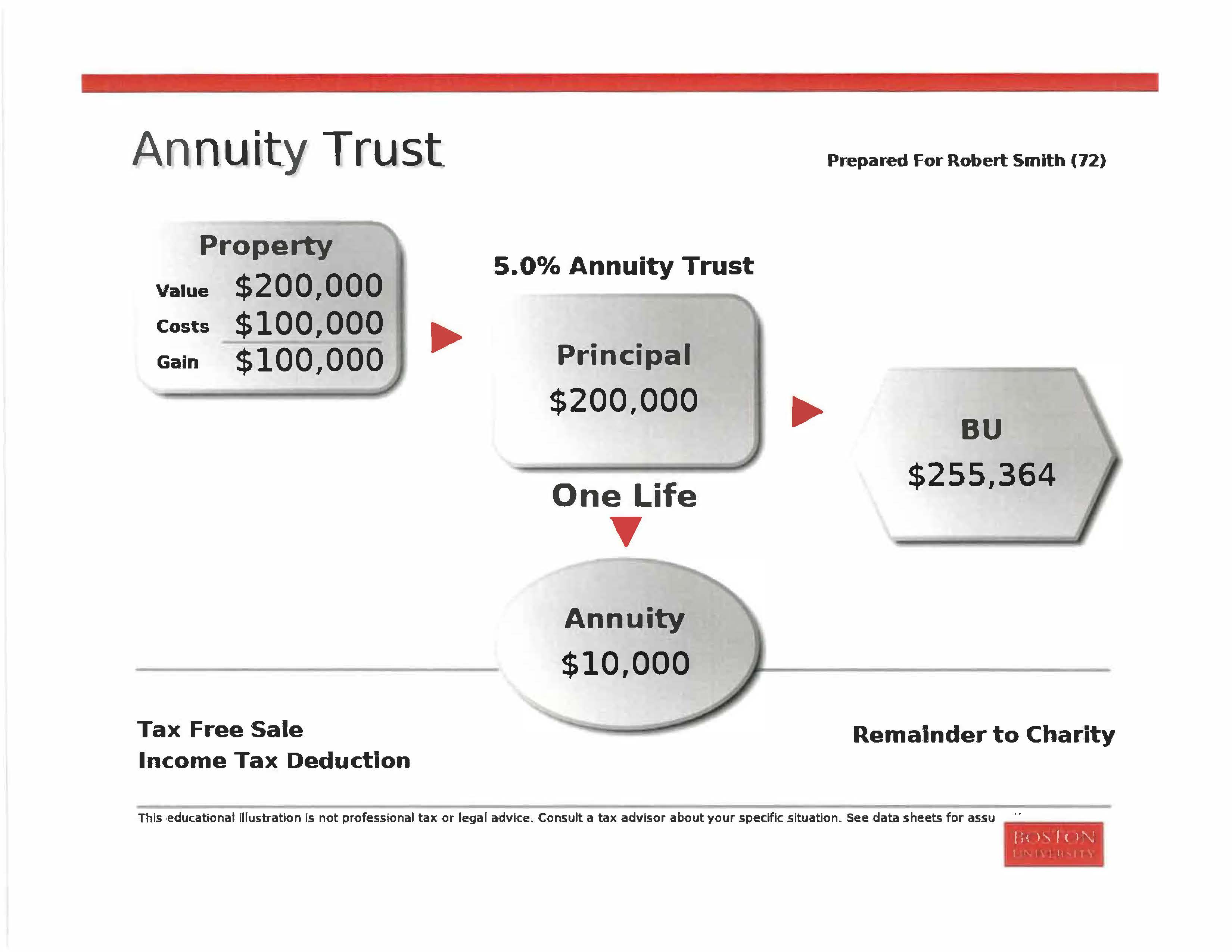 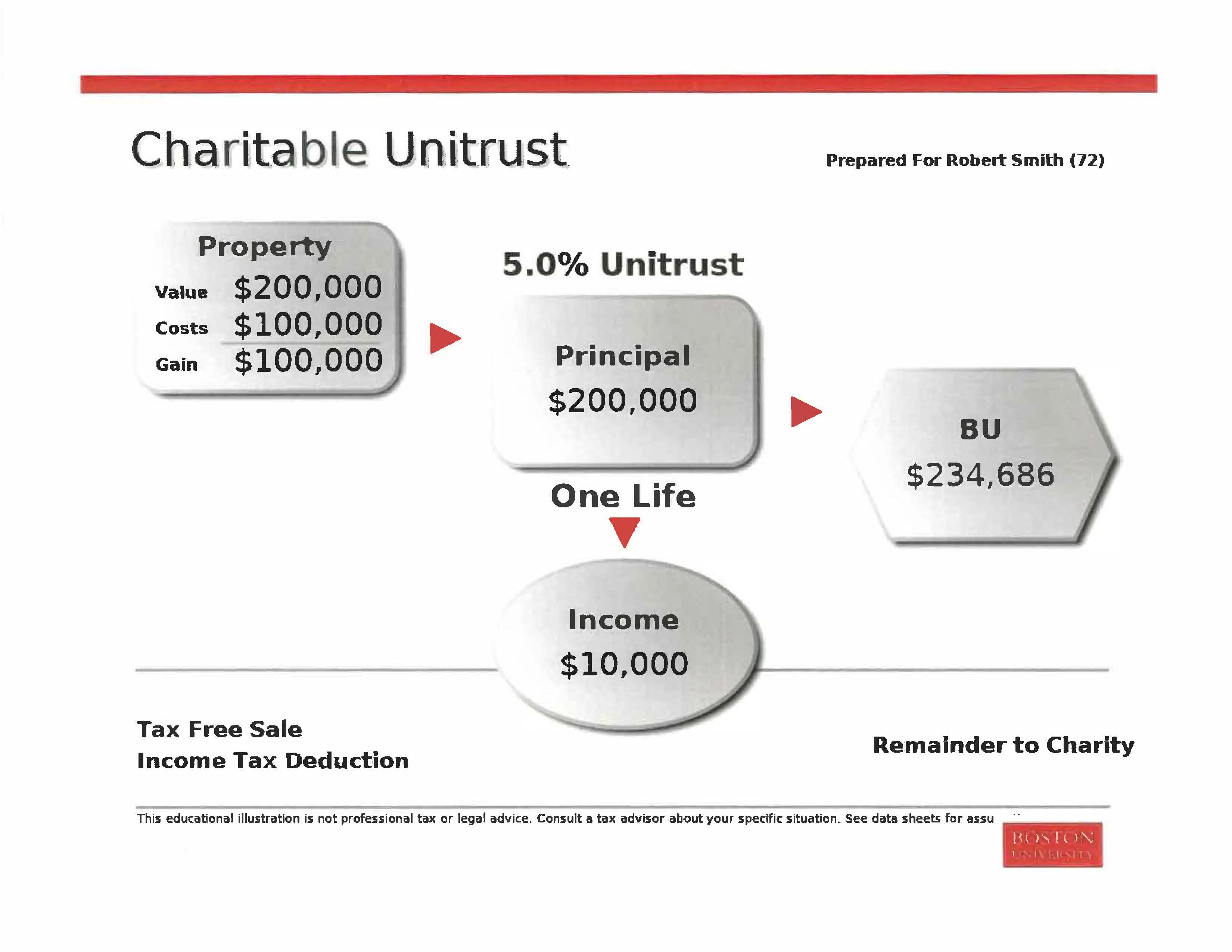 Questions
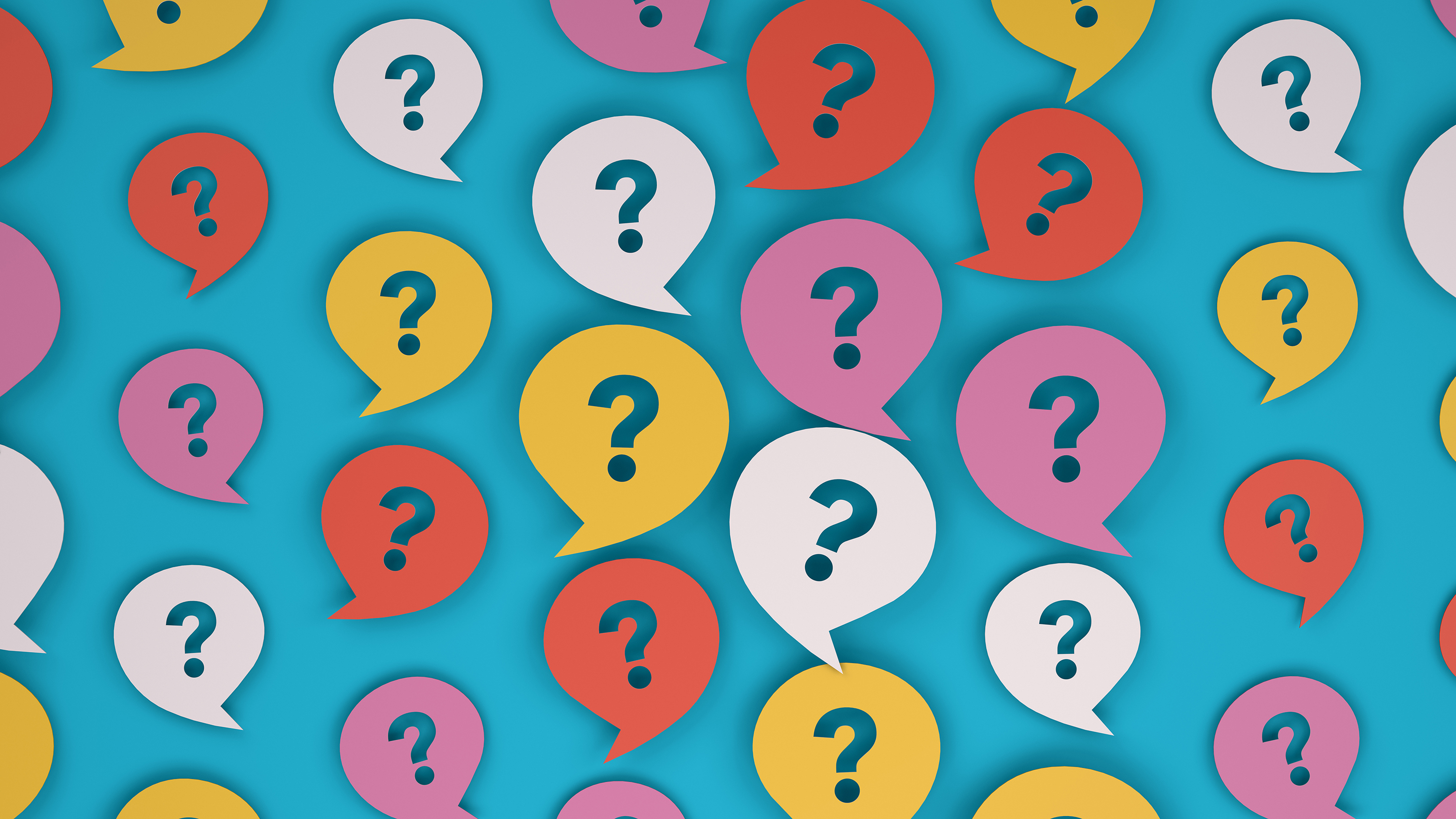 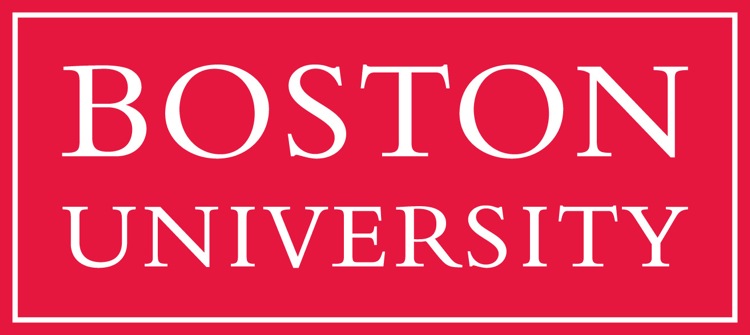 Contact
Victor Levy
Email: vlevy@levywealth.com

Kelly Ritrievi
Email: kritrievi@tampabaytrustcompany.com
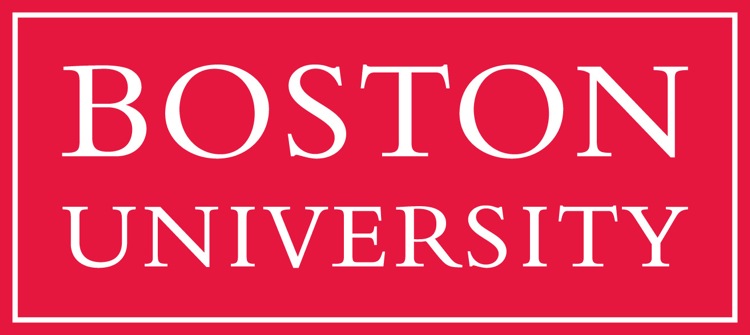